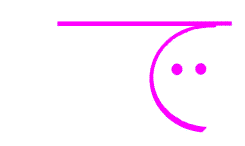 8.30 – 9.00 Kaffe/te morgenbrød og registrering
9.00 – 9.15 Velkomst ved Dorthe Danbjørg og arbejdsgruppen
9.15 – 10.15. Hvordan kan ”kombinationsstillinger” bidrage til at styrke sammenhængen mellem teori og praksis? Erfaringer fra Projekt Uddannelseshospitalet og opstart af ”Uddannelsesplejecenter”. Nye hybride roller for hvem? 			
v/ lektor og seniorforsker, Karin Højbjerg, KP. Leder af følgeforskningen på Projekt Uddannelseshospitalet.
10.15 – 10.45 Pause - Besøge vores stande
10.45 – 11.45 ”Grøn sygeplejerskeuddannelse”. Integrering af et nyt fagfelt inden for sygeplejen - hvad er det, og hvordan kan der arbejdes med at få den grønne omstilling ind i undervisning og vejledning?	
v. Karin Højbjerg. KP. Leder af forskningen inden for Grøn dannelse i sygeplejerskeuddannelsen.
11.45 – 12.45 Frokost
12.45 – 13.30 Spørgsmål til paneldeltager samt diskutere spørgsmål ved bordene i forhold til; Hvordan skaber vi mod og mening hos vores studerende i klinikken på trods af store forandringer?
13.30 – 14.00 Kaffe og - Besøge vores stande
14.00– 15.00 Præsentation af panel, debat med deltagelse fra uddannelsesinstitutioner, klinikken, DSR og studerende. Panel består af John Christiansen -Kredsformand i DSR, Kreds Syddanmark. Birgit Marie Hedegaard- Uddannelsesleder på UCL. Studerende Christine Antorini og SLS Nicolaj Laue Juhl & Deniz Urgan Erdem.
15.00 – 15.15 Opsamling og afslutning
Program Temadag6. Marts 2025
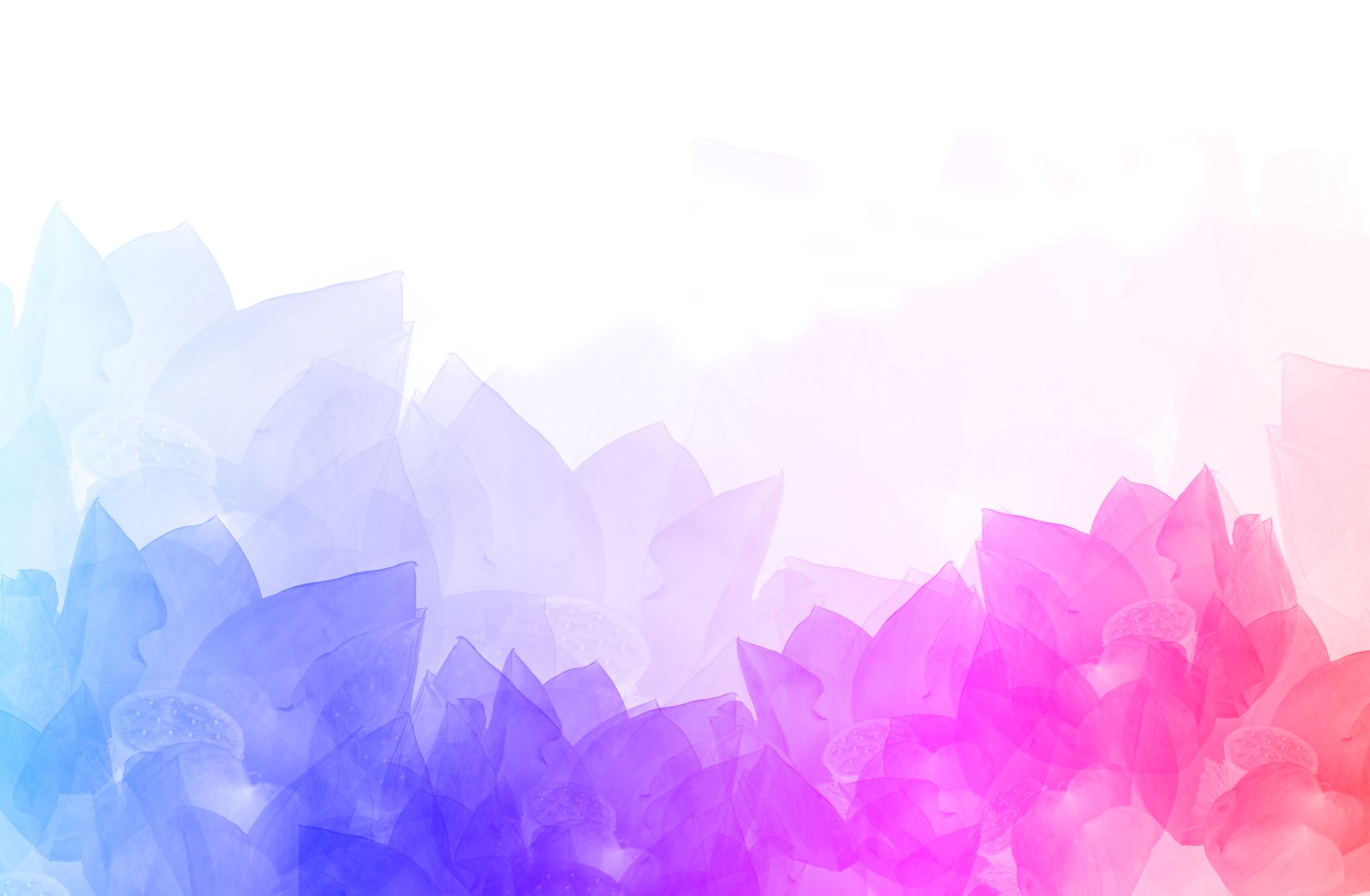 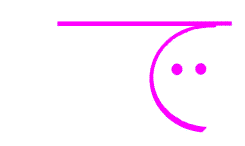 FSUS	Særlig 		Interesse 		gruppe
Formål
At udvikle specifikke områder for undervisende sygeplejersker og dermed højne kvaliteten af undervisning og vejledning til de sygeplejerskestuderende. 
At indhente og formidle den nyeste viden og udvikling inden for interessefeltet

Organisering
Gruppen består af 4-8 medlemmer af FSUS
Arbejder under og refererer til bestyrelsen i FSUS
Udpeger en tovholder, som holder kontakten til bestyrelsen. 

Aktiviteter
Det tilstræbes, at der afholdes minimum to møder årligt.
Netværksgrupperne skal arbejde på at gøre sig synlige for resten af medlemmerne FSUS
Formidle overskrifter for gruppens arbejde på FSUS temadag og efterårskonference
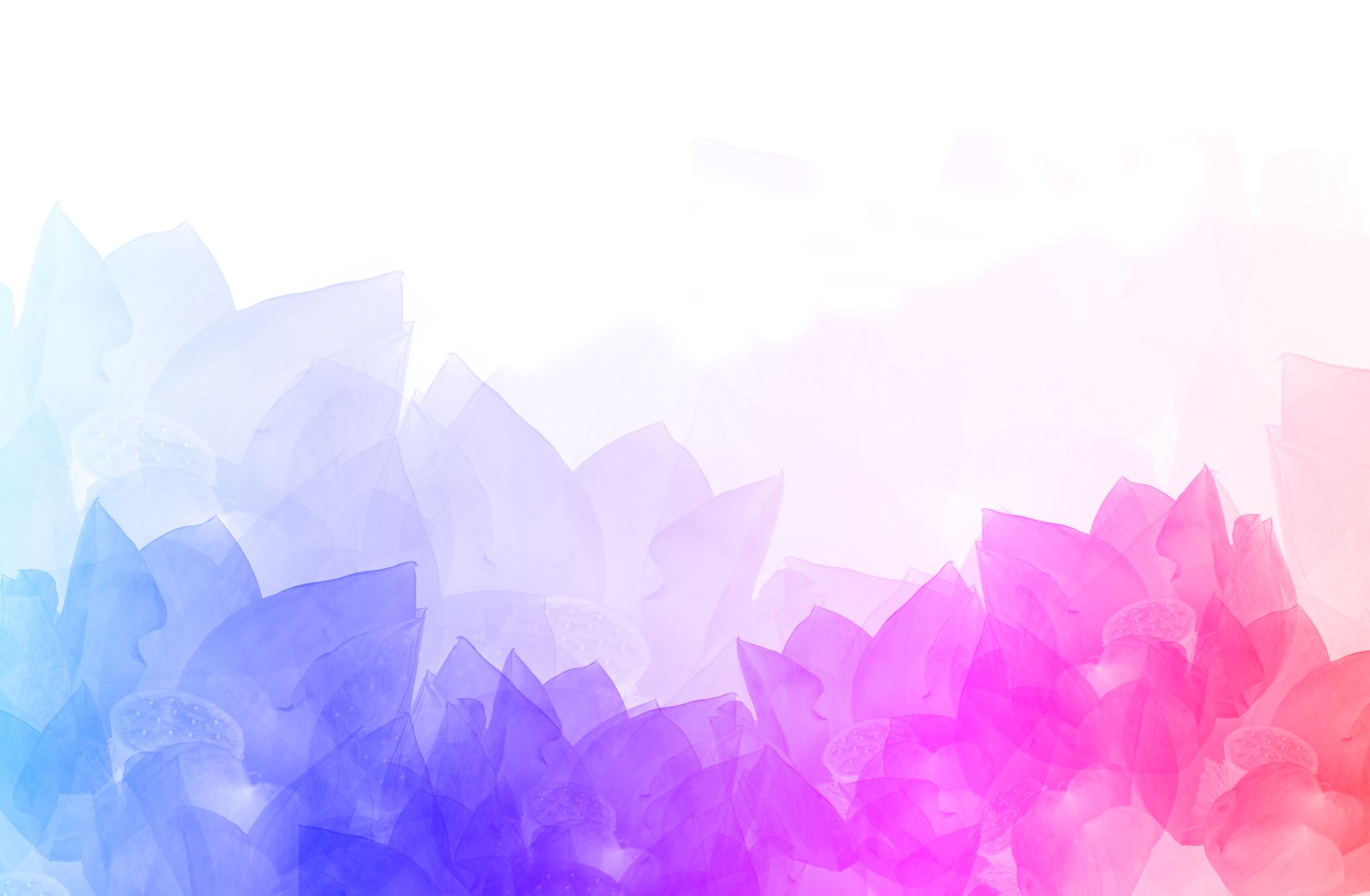 Hvordan skaber vi mod og mening hos vores studerende i klinikken på trods af store forandringer?
Panel består af:
John Christiansen - Kredsformand i DSR, Kreds Syddanmark. 
Birgit Marie Hedegaard - Uddannelsesleder på UCL. 
Christine Antorini - 4. semester studerende 
Nicolaj Laue Juhl & Deniz Urgan Erdem - For- og næstforperson i SLS
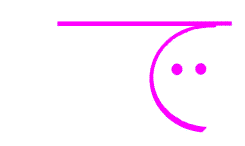 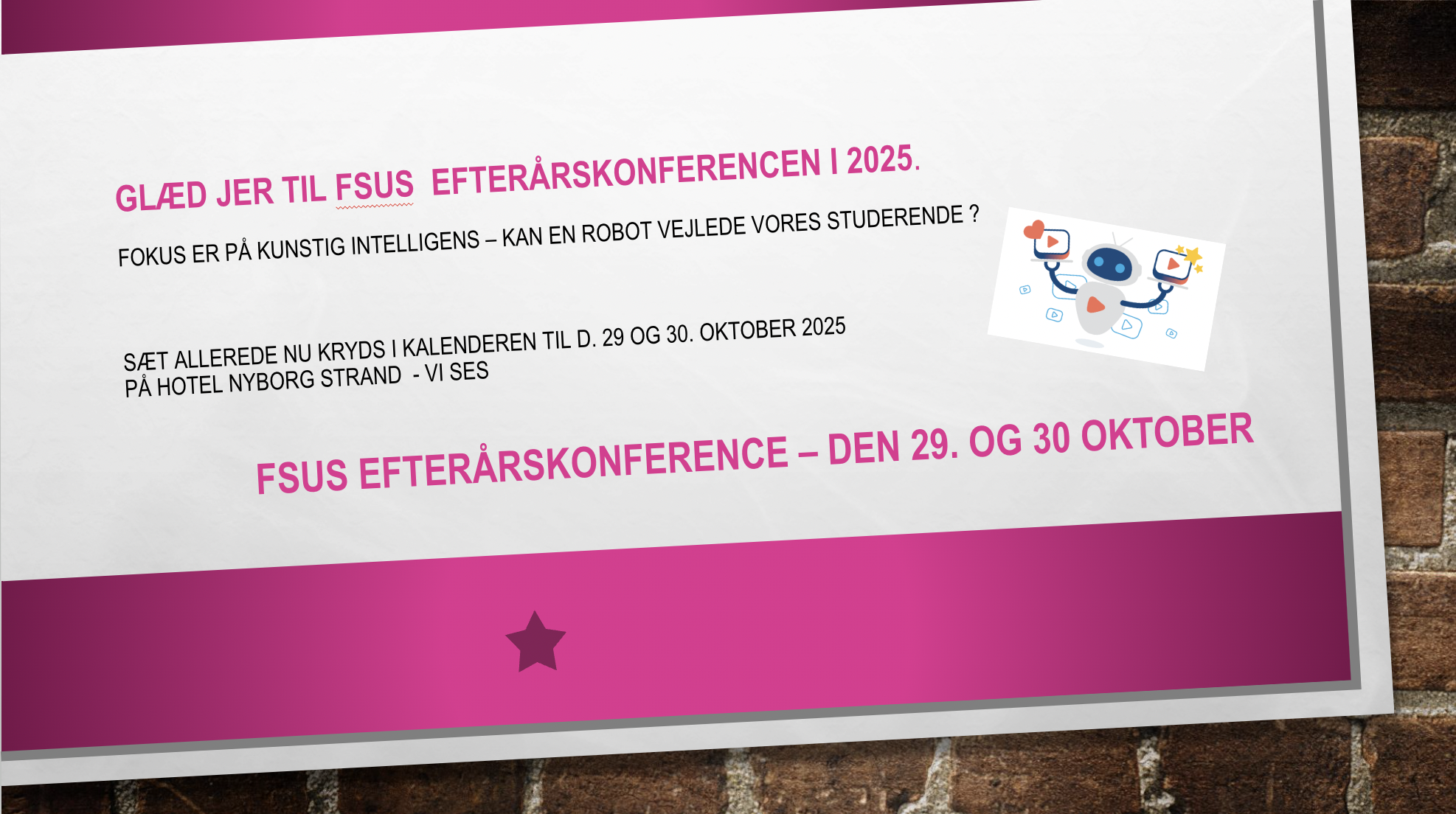